Occasionally circuit does not start correctly at no load
Start
Burp
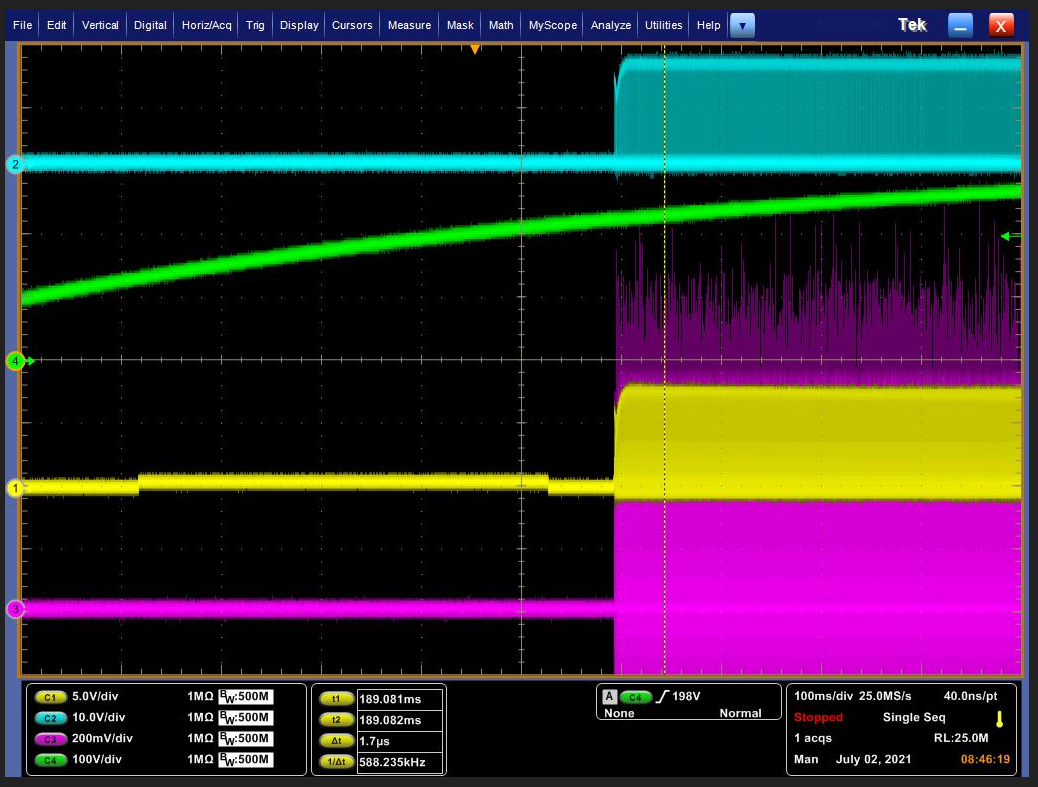 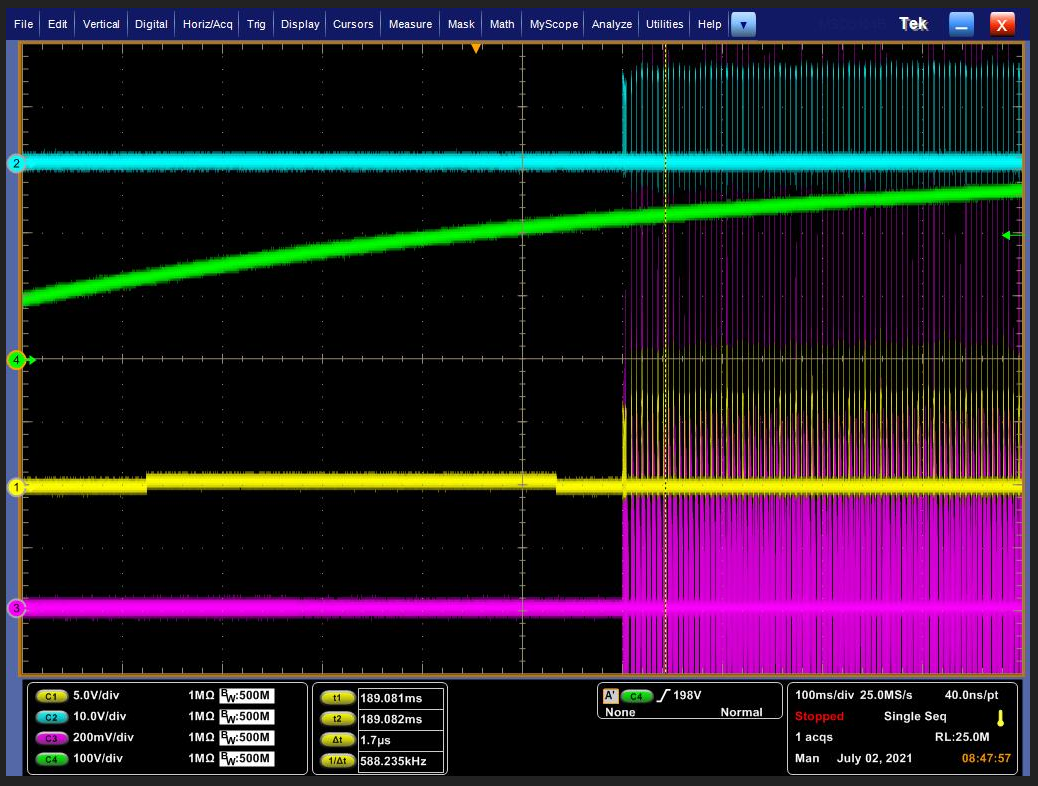 SW
Input
Vsens
Vbur
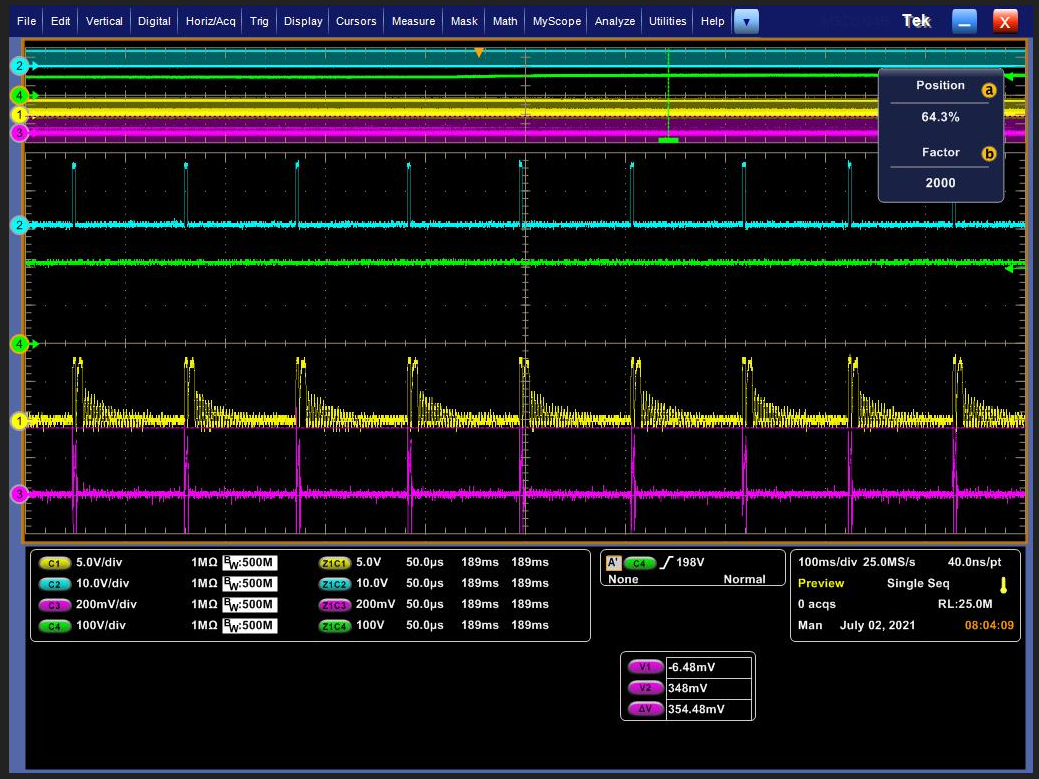 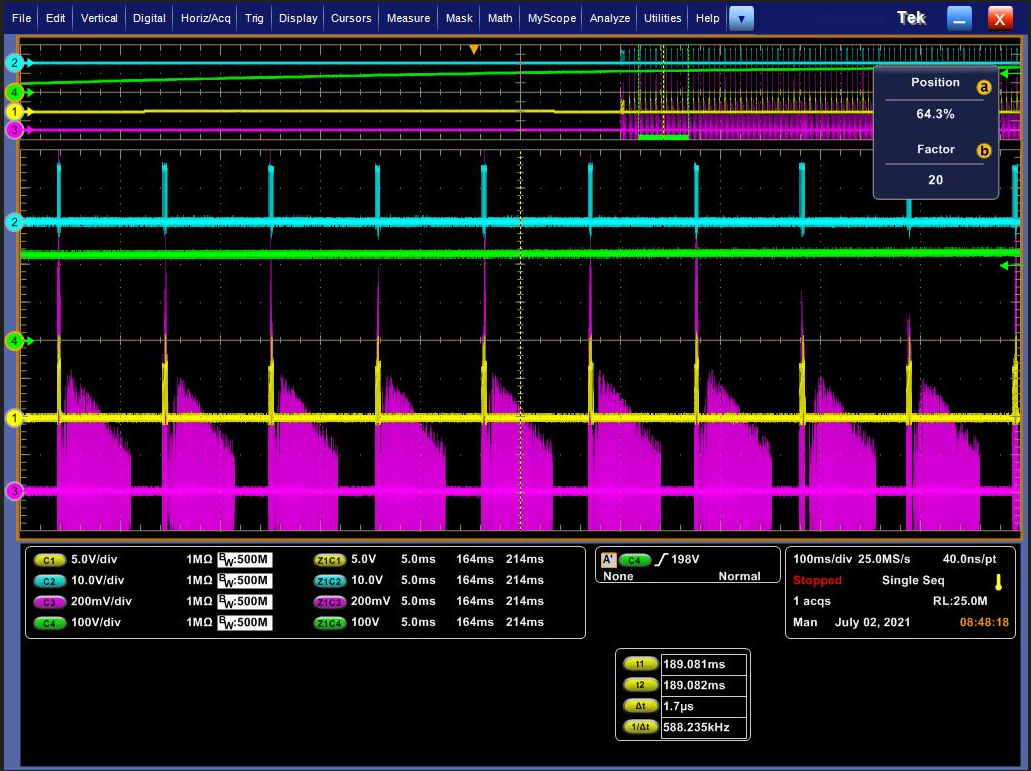 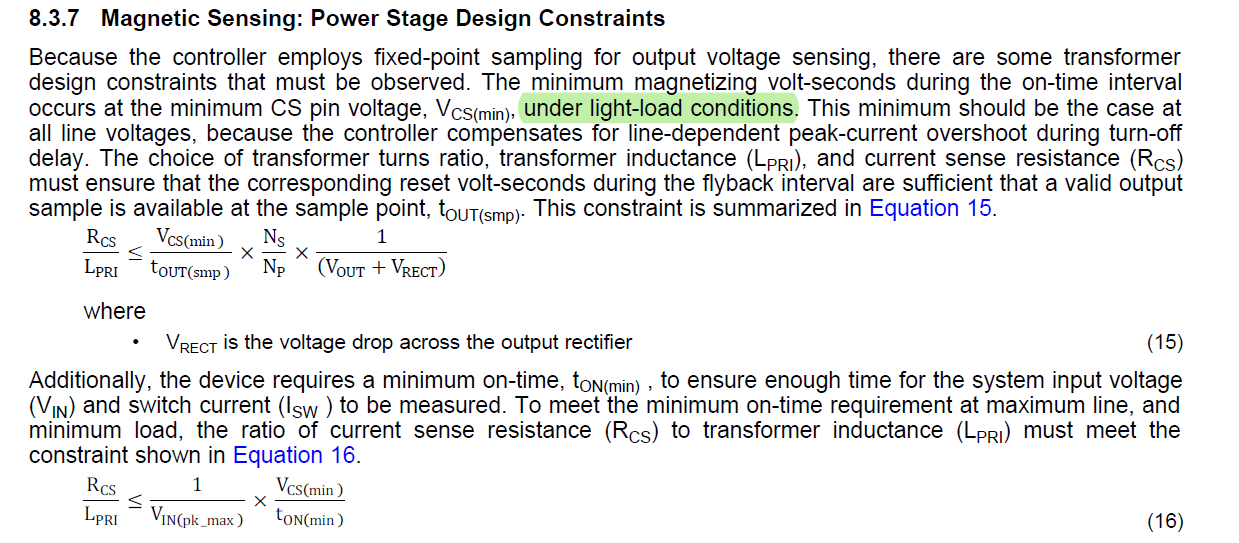 Values selected satisfy these equations
Start
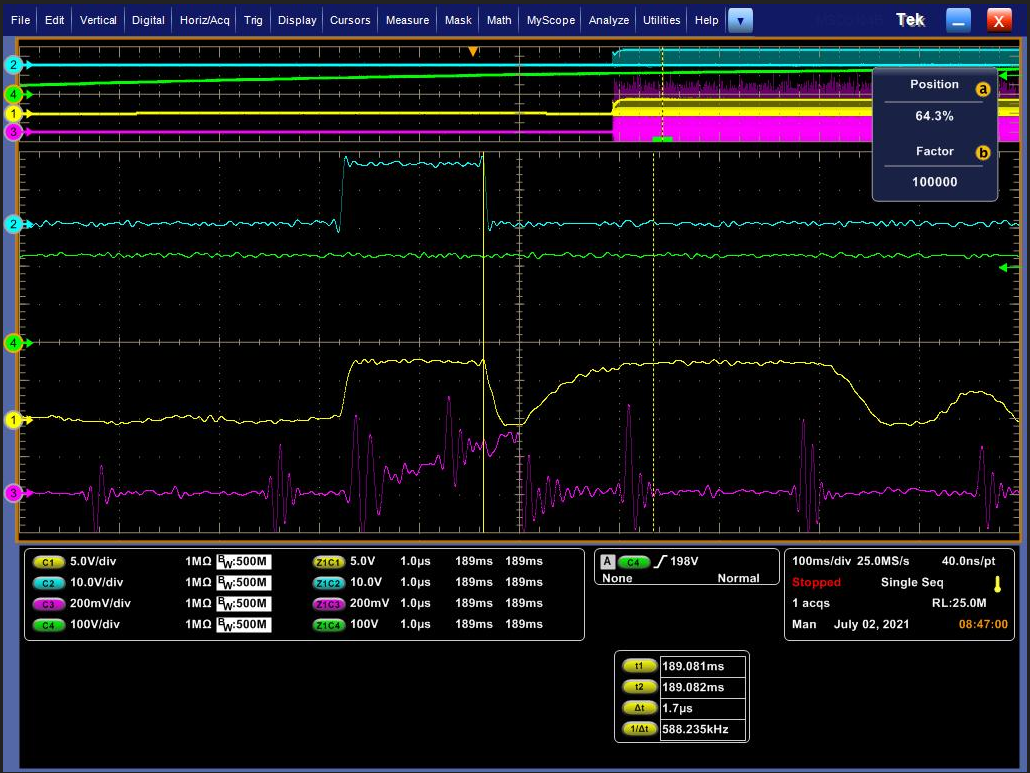 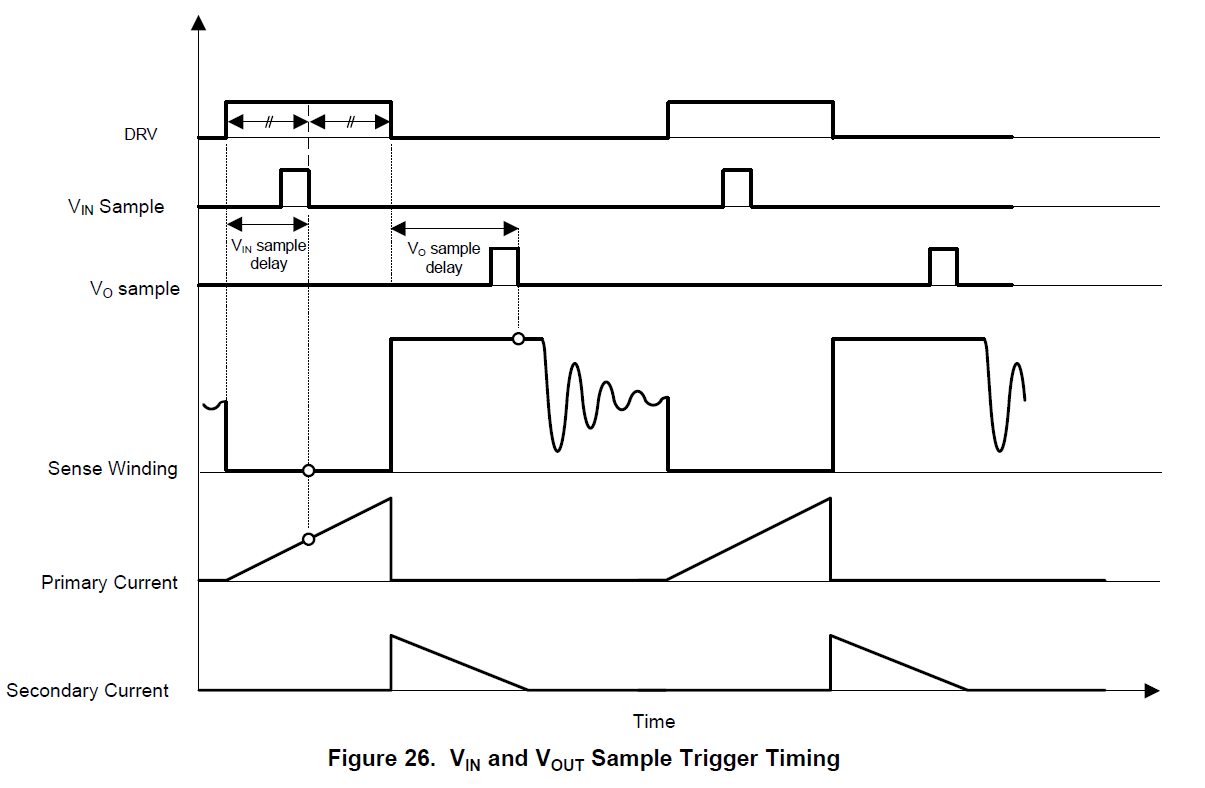 Burp
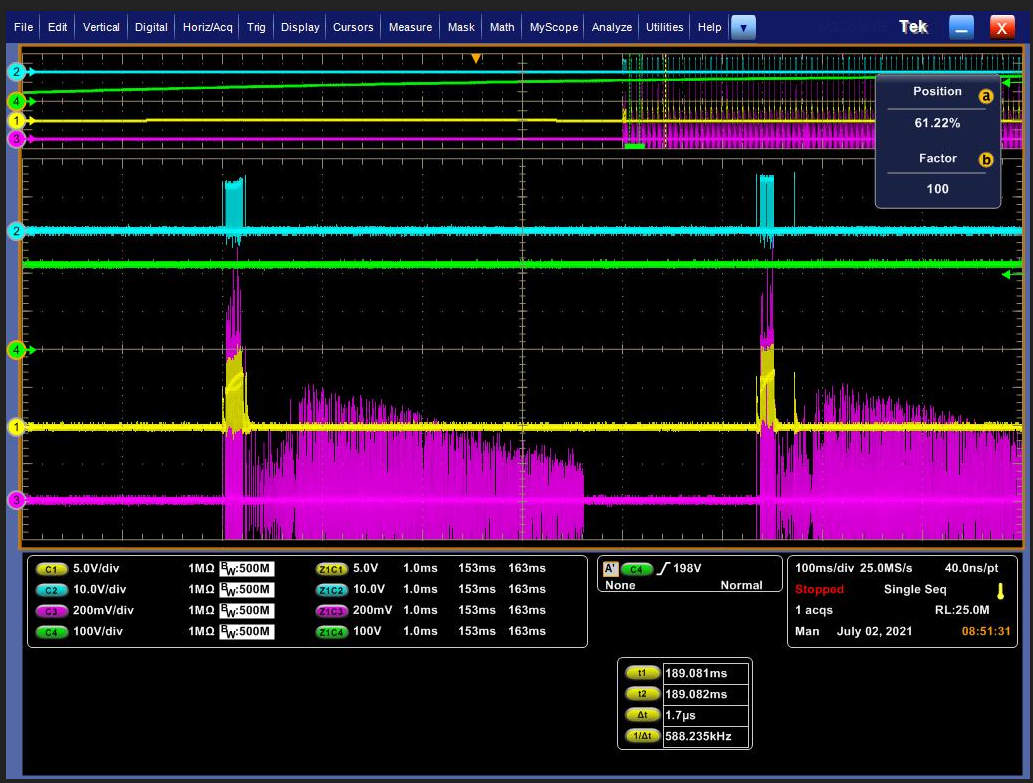 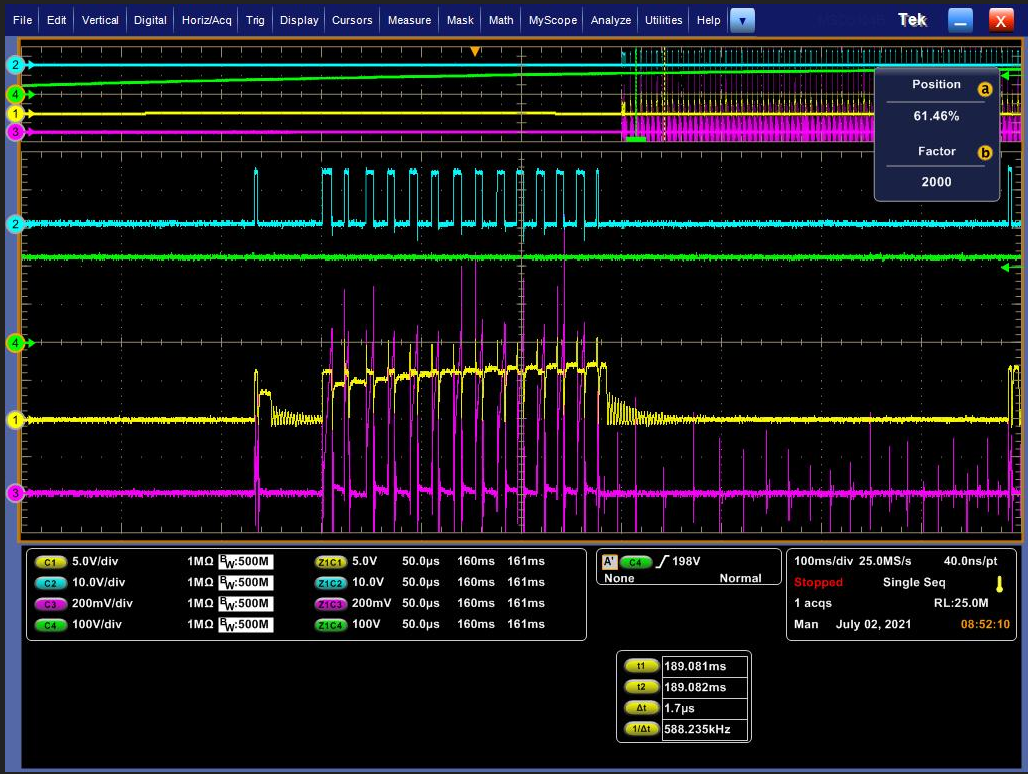 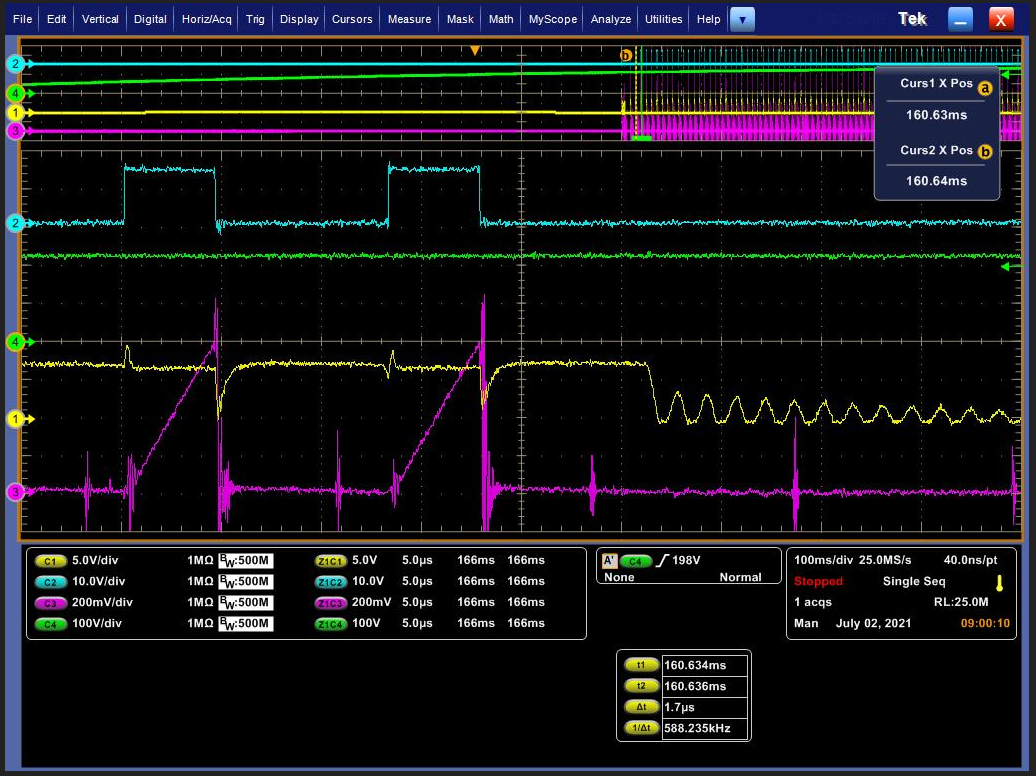 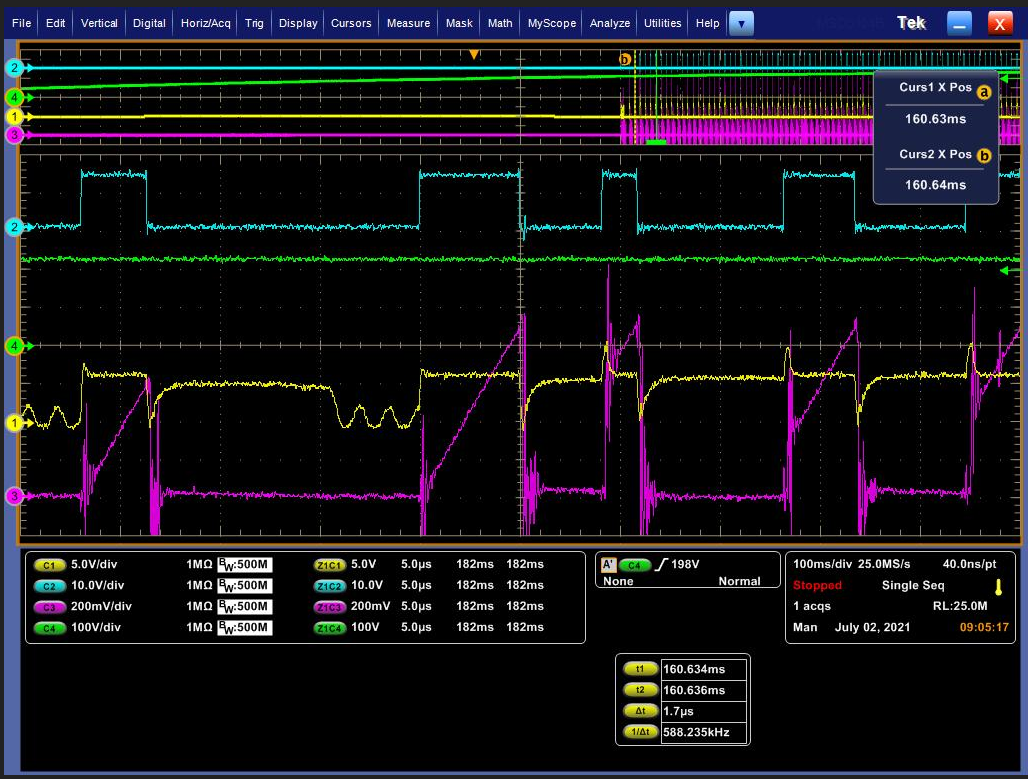 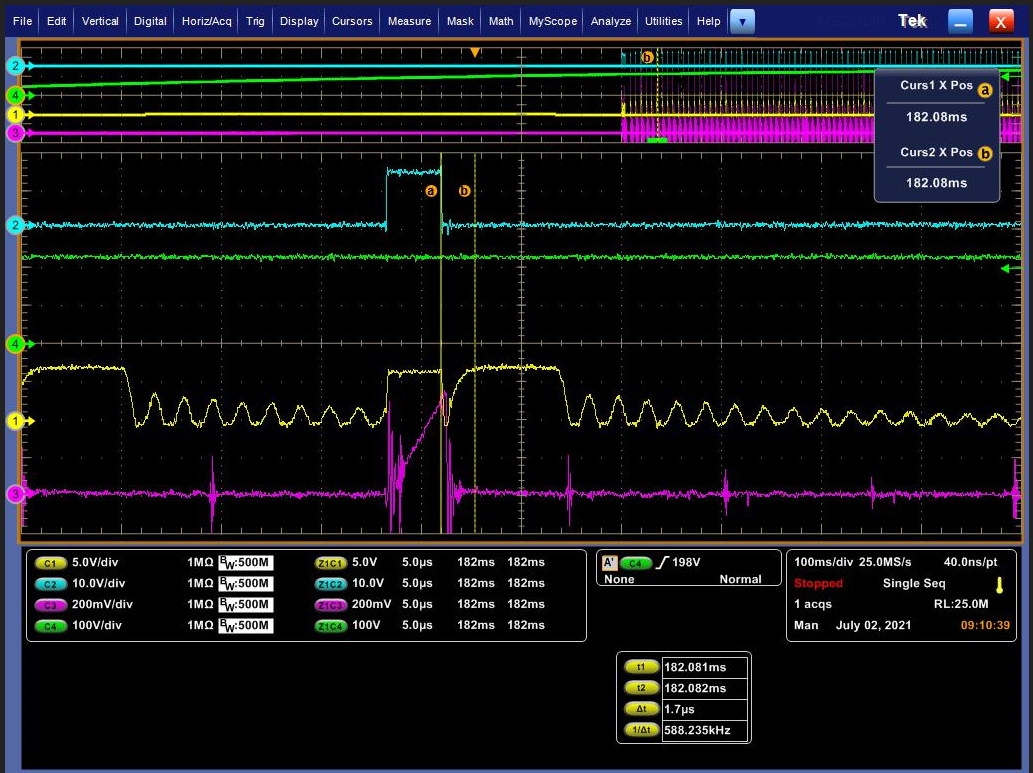 Start
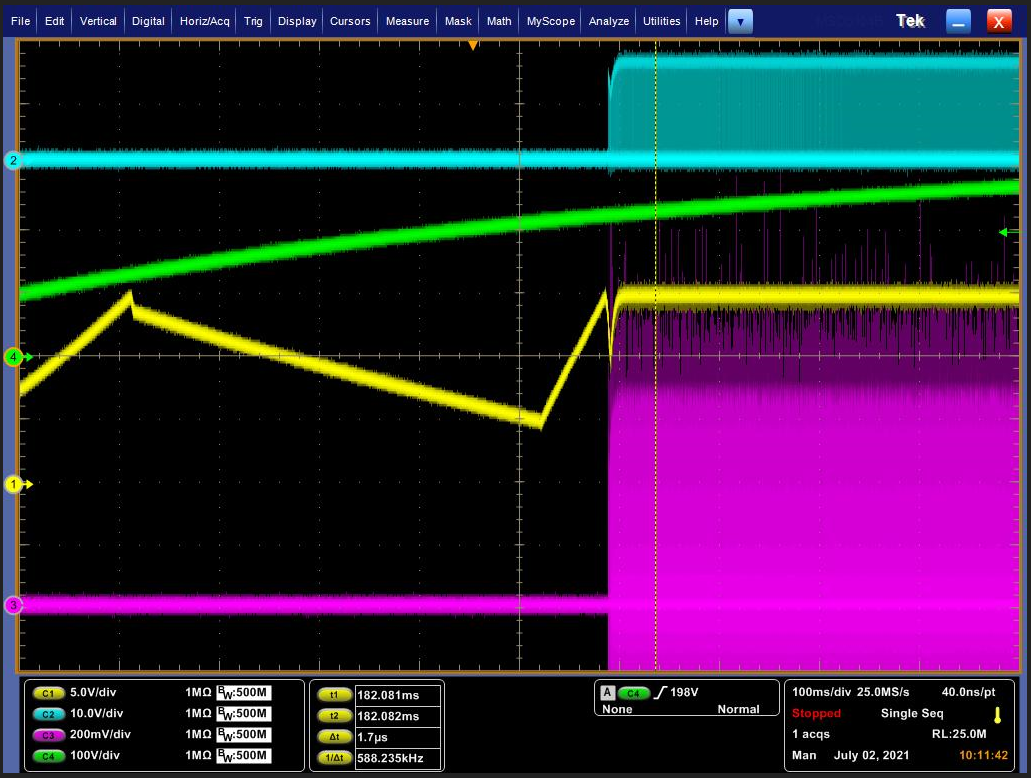 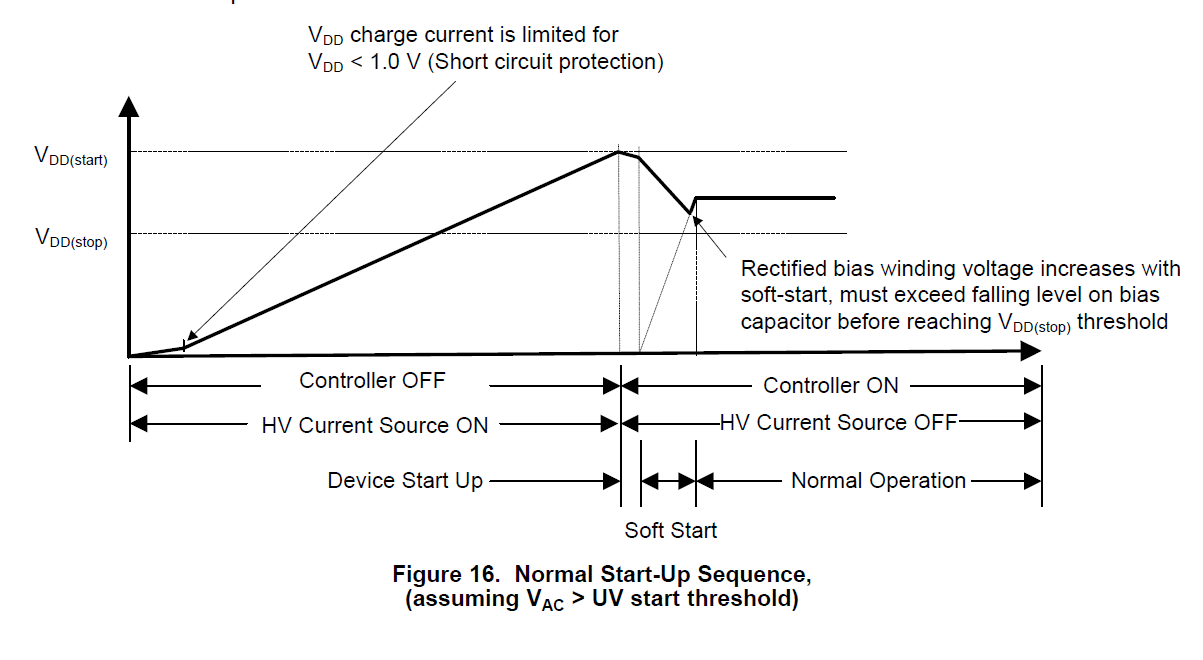 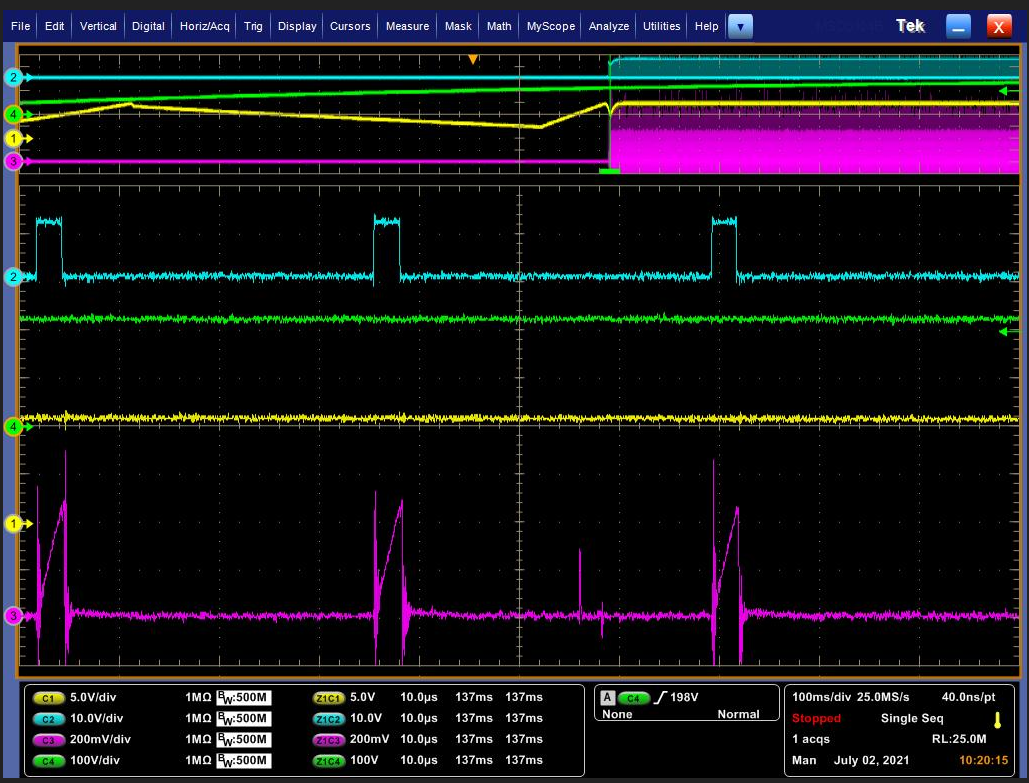 Start
Strange
Noise appears
From no ware
Not at switching 
frequency
No noise
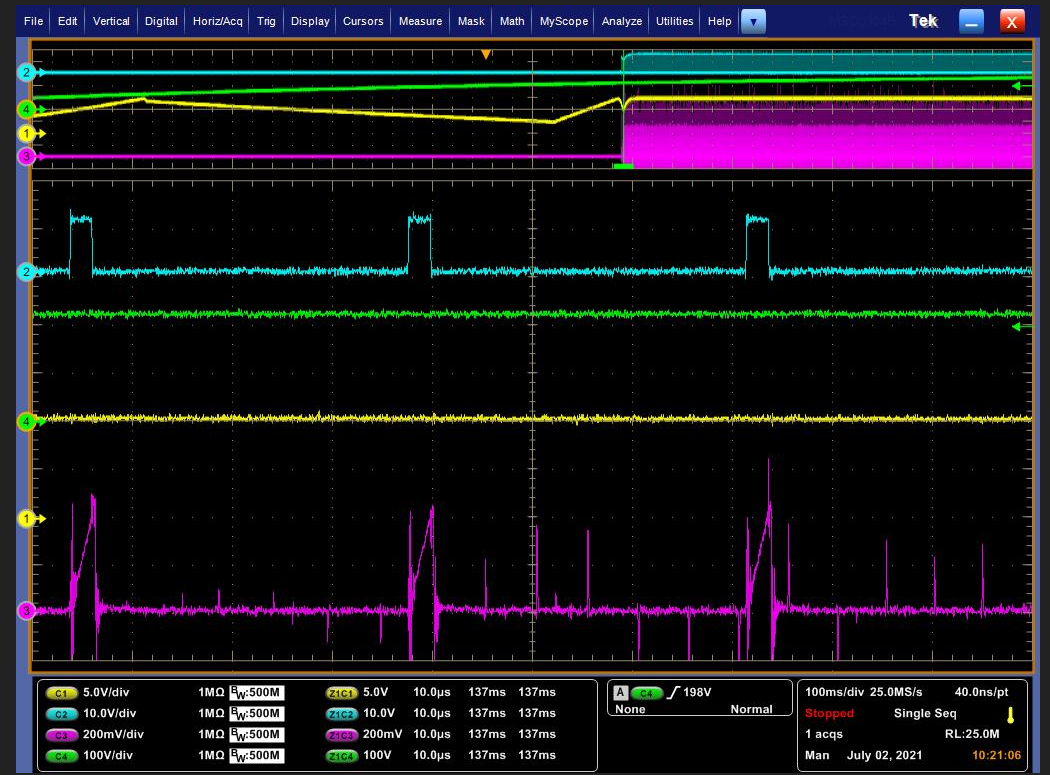 Start
Some noise
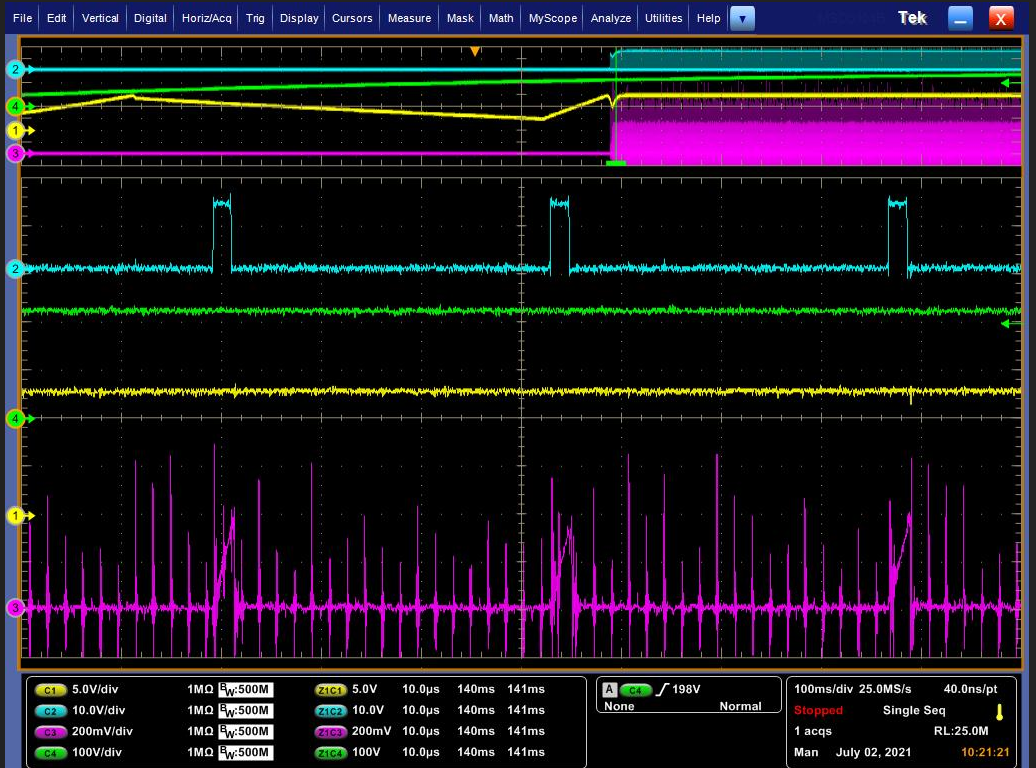 Start
Lots of noise
Burp
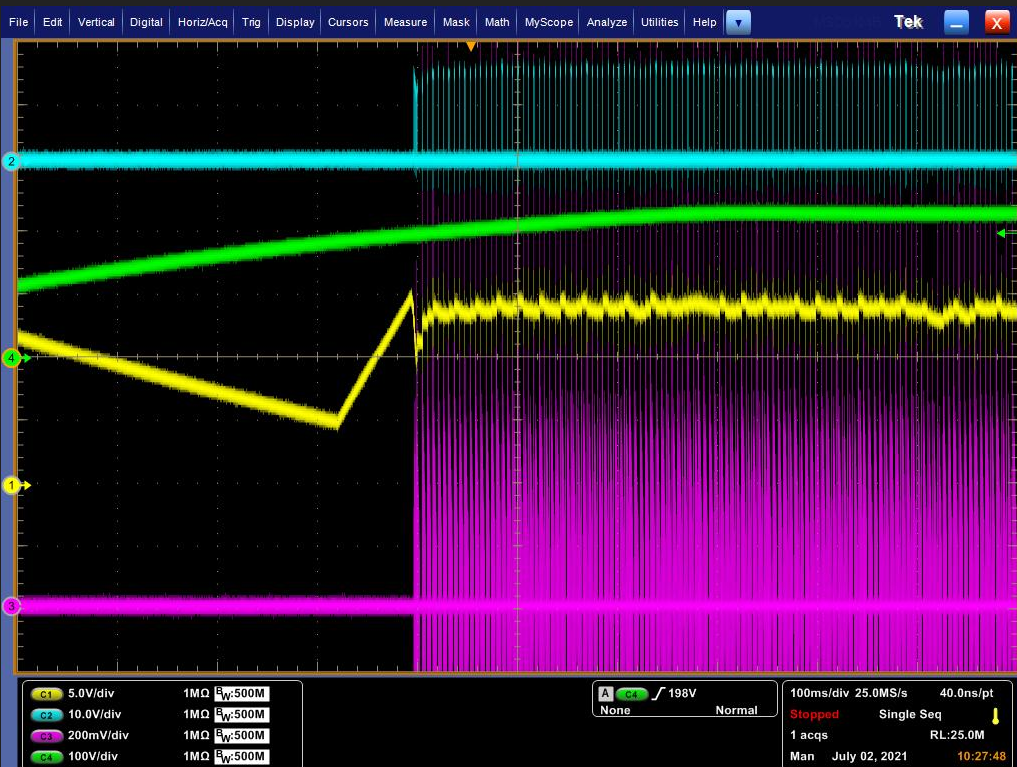 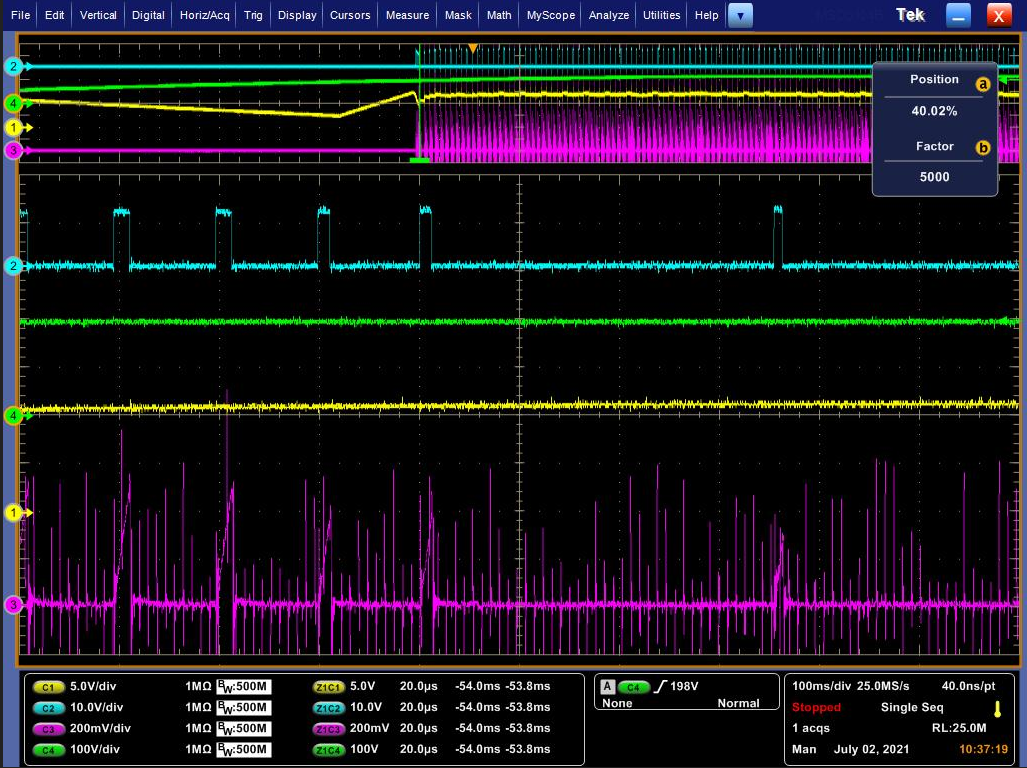 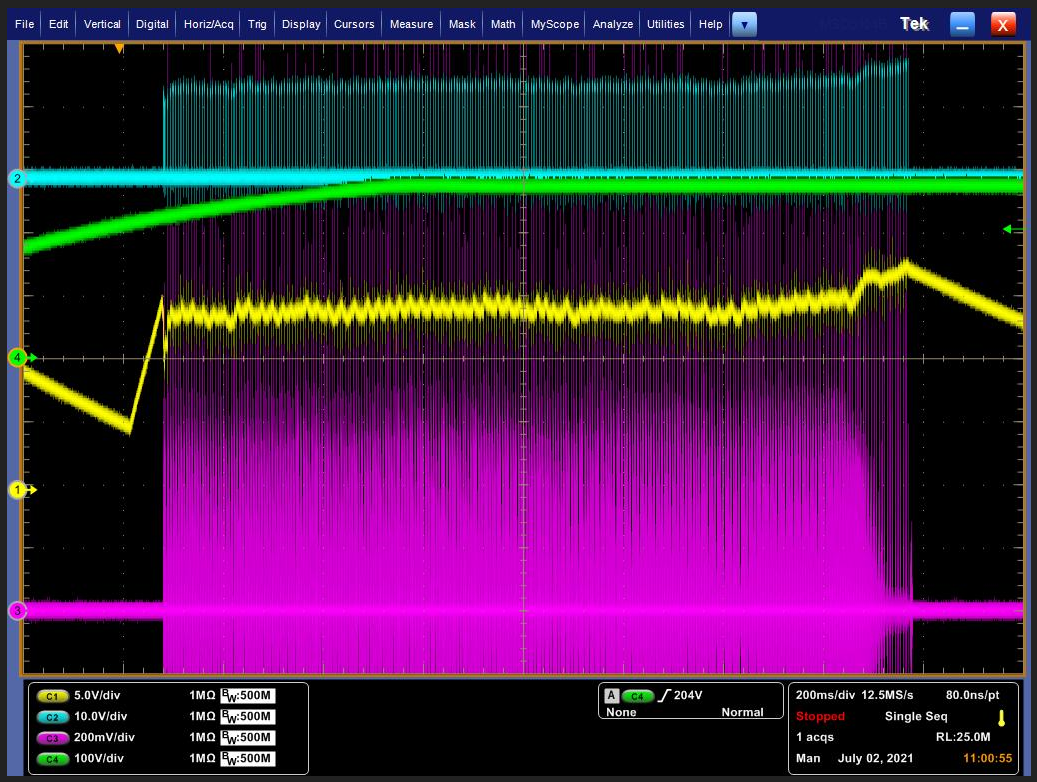 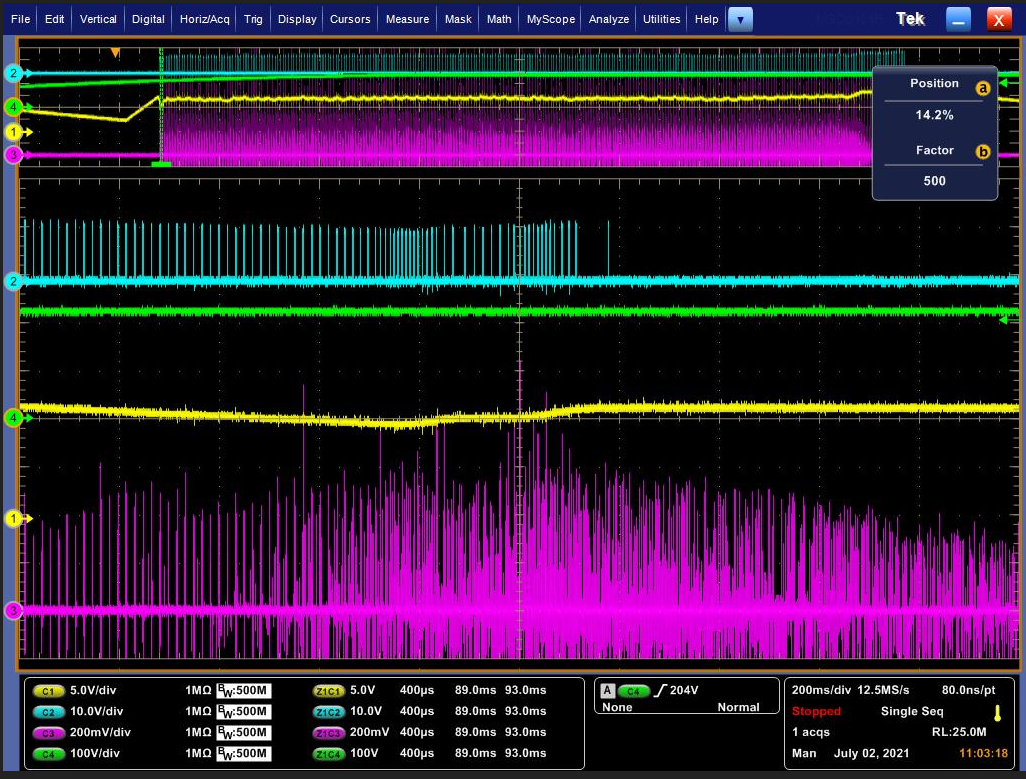 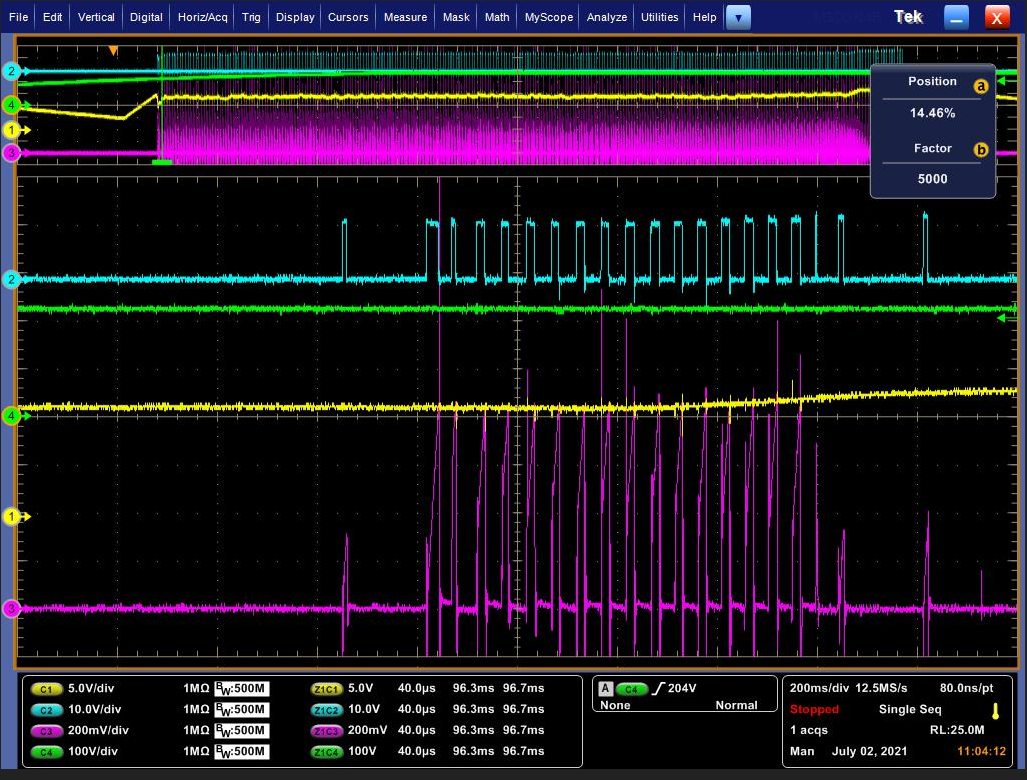 Shutdown parameters do not appear to be violated
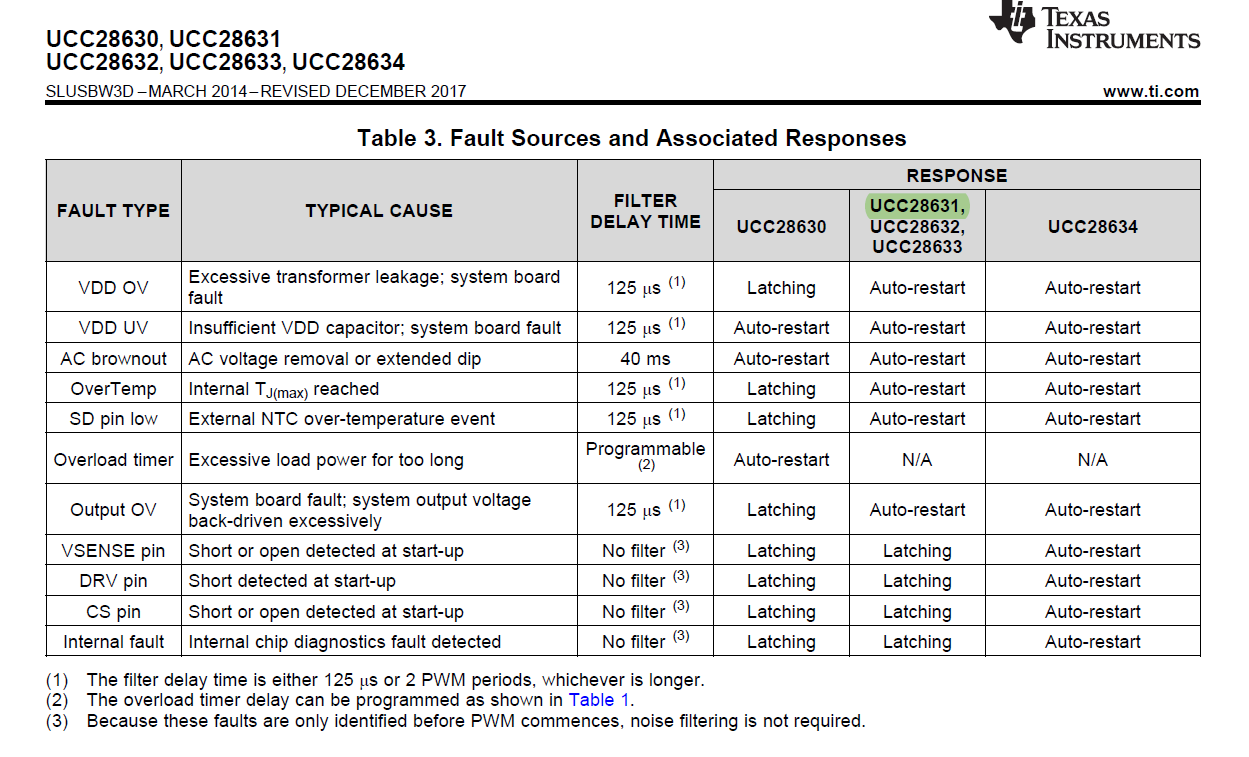 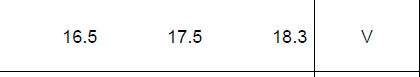 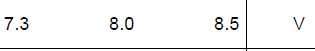